Lecture 6XML/Xpath/XQuery
Wednesday, November 3, 2010
Dan Suciu -- CSEP544 Fall 2010
1
Announcements
Due to popular demand, take-home final dates have moved as follows:
Posted: Friday, 10/10, 11:59pm
Due: Sunday, 10/12, 11:59pm
HW 4 due next week
HW 5 posted today, due in two weeks
Dan Suciu -- CSEP544 Fall 2010
2
XML Outline
XML
Syntax
Semistructured data
DTDs
Xpath
XQuery
Dan Suciu -- CSEP544 Fall 2010
3
Additional Readings on XML
http://www.w3.org/XML/ 
Main source on XML, but hard to read

http://www.w3.org/TR/xquery/ 
Authority on Xquery
Reading: textbook chapters 27.6, 27.7, 27.8
Dan Suciu -- CSEP544 Fall 2010
4
XML
A flexible syntax for data
Used in:
Configuration files, e.g. Web.Config
Replacement for binary formats (MS Word)
Document markup: e.g. XHTML
Data: data exchange, semistructured data
Roots: SGML - a very nasty language
We will study only XML as data
Dan Suciu -- CSEP544 Fall 2010
5
XML as Semistructured Data
Relational databases have rigid schema
Schema evolution is costly
XML is flexible: semistructured data
Store data in XML
Warning: not normal form !  Not even 1NF
Dan Suciu -- CSEP544 Fall 2010
6
From HTML to XML
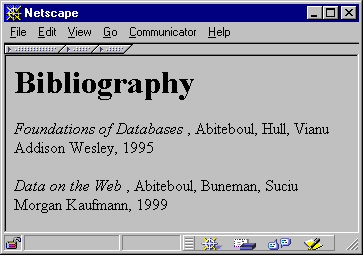 HTML describes the presentation
Dan Suciu -- CSEP544 Fall 2010
7
HTML
<h1> Bibliography </h1>
<p> <i> Foundations of Databases </i>
         Abiteboul, Hull, Vianu
         <br> Addison Wesley, 1995
<p> <i> Data on the Web </i>
         Abiteoul, Buneman, Suciu
         <br> Morgan Kaufmann, 1999
Dan Suciu -- CSEP544 Fall 2010
8
XML Syntax
<bibliography>
  <book>    <title> Foundations… </title>
                  <author> Abiteboul </author>
                  <author> Hull </author>
                  <author> Vianu </author>
                  <publisher> Addison Wesley </publisher>
                  <year> 1995 </year>
  </book>
  …
</bibliography>
XML describes the content
Dan Suciu -- CSEP544 Fall 2010
9
XML Terminology
tags: book, title, author, …
start tag: <book>,  end tag: </book>
elements: <book>…</book>,<author>…</author>
elements are nested
empty element: <red></red> abbrv. <red/>
an XML document: single root element
well formed XML document: if it has matching tags
Dan Suciu -- CSEP544 Fall 2010
10
More XML: Attributes
<book price = “55” currency = “USD”>
   <title> Foundations of Databases </title>
   <author> Abiteboul </author>
    …
   <year> 1995 </year>
</book>
Dan Suciu -- CSEP544 Fall 2010
11
Attributes v.s. Elements
<book price = “55” currency = “USD”>
   <title> Foundations of DBs </title>
   <author> Abiteboul </author>
    …
   <year> 1995 </year>
</book>
<book>
  <title> Foundations of DBs </title>
   <author> Abiteboul </author>
    …
   <year> 1995 </year>
   <price> 55 </price>
   <currency> USD </currency>
</book>
attributes are alternative ways to represent data
Dan Suciu -- CSEP544 Fall 2010
12
Comparison
Dan Suciu -- CSEP544 Fall 2010
13
XML v.s. HTML
What are the differences between XML and HTML ?

	In class
Dan Suciu -- CSEP544 Fall 2010
14
[Speaker Notes: HTML may be non-well formed: e.g. <br> without </br>.  Better: <br/>; XML must be well formed

HTML has semantics: <br> means newline, <i> means italic etc.  XML has no semantics]
That’s All !
That’s all you ever need to know about XML syntax
Optional type information can be given in the DTD or XSchema (later)
We’ll discuss some additional syntax in the next few slides, but that’s not essential
What is important for you to know: XML’s semantics
Dan Suciu -- CSEP544 Fall 2010
15
More Syntax: Oids and References
<person id=“o555”>  
       <name> Jane </name> 
</person>

<person id=“o456”>  
       <name> Mary </name>
       <mother idref=“o555”/>
</person>
Are just keys/ foreign keys designby someone who didn’t take 444

Don’t use them: use your ownforeign keys instead.
oids and references in XML are just syntax
Dan Suciu -- CSEP544 Fall 2010
16
More Syntax: CDATA Section
Syntax: <![CDATA[ .....any text here...]]>

Example:
<example>     <![CDATA[ some text here </notAtag> <>]]></example>
Dan Suciu -- CSEP544 Fall 2010
17
More Syntax: Entity References
Syntax: &entityname;
Example: <element> this is less than &lt; </element>
Some entities:
More Syntax: Comments
Syntax <!-- .... Comment text... -->

Yes, they are part of the data model !!!
Dan Suciu -- CSEP544 Fall 2010
19
XML Namespaces
a uniquename
name ::= [prefix:]localpart
<book xmlns:bookStandard=“www.isbn-org.org/def”>
       <bookStandard:title> … </bookStandard:title>
       <bookStandard:publisher> . . .</bookStandard:publisher>
       
</book>
Dan Suciu -- CSEP544 Fall 2010
20
Elementnode
Attributenode
Textnode
XML Semantics: a Tree !
data
<data>
   <person id=“o555” >
      <name> Mary </name>
      <address>
         <street>Maple</street> 
         <no> 345 </no> 
         <city> Seattle </city> 
      </address>
   </person>
   <person>
      <name> John </name>
      <address>Thailand
      </address>
      <phone>23456</phone>
   </person>
</data>
person
person
id
address
name
address
name
phone
o555
street
no
city
Mary
Thai
John
23456
Maple
345
Seattle
Order matters !!!
XML as Data
XML is self-describing
Schema elements become part of the data
Reational schema: persons(name,phone)
In XML <persons>, <name>, <phone> are part of the data, and are repeated many times
Consequence: XML is much more flexible
XML = semistructured data
Dan Suciu -- CSEP544 Fall 2010
22
Mapping Relational Data to XML
XML:
The canonical mapping:
persons
row
row
row
Persons
phone
name
phone
name
phone
name
“John”
3634
“Sue”
6343
“Dick”
6363
<persons>
<row> <name>John</name>
           <phone> 3634</phone></row>
 <row> <name>Sue</name>
             <phone> 6343</phone>
 <row> <name>Dick</name>
             <phone> 6363</phone></row>
</persons>
Dan Suciu -- CSEP544 Fall 2010
23
Mapping Relational Data to XML
XML
Natural mapping
<persons>
  <person>
      <name> John </name>
      <phone> 3634 </phone>
      <order>  <date> 2002 </date>
                     <product> Gizmo </product>
       </order>
       <order> <date> 2004 </date>
                     <product> Gadget </product>
       </order>
  </person>
 <person>
      <name> Sue </name>
      <phone> 6343 </phone>
      <order>  <date> 2004 </date>
                     <product> Gadget </product>
       </order>
  </person>
</persons>
Persons
Orders
XML is Semi-structured Data
Missing attributes:




Could represent ina table with nulls
<person>   <name> John</name>
                  <phone>1234</phone>
 </person>

<person>  <name>Joe</name>
</person>
no phone !
XML is Semi-structured Data
Repeated attributes




Impossible in tables:
<person> <name> Mary</name>
                <phone>2345</phone>
                <phone>3456</phone>
</person>
Two phones !
???
XML is Semi-structured Data
Attributes with different types in different objects






Nested collections (no 1NF)
Heterogeneous collections:
<db> contains both <book>s and <publisher>s
<person> <name>  <first> John </first>
                                <last> Smith </last>
                 </name>
                 <phone>1234</phone>
</person>
Structuredname !
Dan Suciu -- CSEP544 Fall 2010
27
Document Type DefinitionsDTD
part of the original XML specification
an XML document may have a DTD
XML document:
Well-formed = if tags are correctly closed
Valid = if it has a DTD and conforms to it
validation is useful in data exchange
Dan Suciu -- CSEP544 Fall 2010
28
DTD
Goals:
Define what tags and attributes are allowed
Define how they are nested
Define how they are ordered

Superseded by XML Schema
Very complex: DTDs still used widely
Very Simple DTD
<!DOCTYPE company [
  <!ELEMENT company   ((person|product)*)>
  <!ELEMENT person  (ssn, name, office, phone?)>
  <!ELEMENT ssn        (#PCDATA)>
  <!ELEMENT name     (#PCDATA)>
  <!ELEMENT office     (#PCDATA)>
  <!ELEMENT phone    (#PCDATA)>
  <!ELEMENT product  (pid, name, description?)>
  <!ELEMENT pid    (#PCDATA)>
  <!ELEMENT description    (#PCDATA)>
]>
Dan Suciu -- CSEP544 Fall 2010
30
Very Simple DTD
Example of valid XML document:
<company>
    <person>  <ssn> 123456789 </ssn>
                      <name> John </name>                      <office> B432 </office>
                      <phone> 1234 </phone>
    </person>
    <person>  <ssn> 987654321 </ssn>
                      <name> Jim </name>                      <office> B123 </office>
    </person>
    <product> ...  </product>
    ...
</company>
Dan Suciu -- CSEP544 Fall 2010
31
DTD: The Content Model
<!ELEMENT tag (CONTENT)>
Content model:
Complex = a regular expression over other elements
Text-only = #PCDATA
Empty = EMPTY
Any = ANY
Mixed content = (#PCDATA | A | B | C)*
contentmodel
Dan Suciu -- CSEP544 Fall 2010
32
DTD: Regular Expressions
DTD
XML
sequence
<!ELEMENT name                        (firstName, lastName))>
optional
<!ELEMENT name  (firstName?, lastName))>
Kleene star
<!ELEMENT person   (name, phone*))>
alternation
<!ELEMENT person   (name, (phone|email)))>
DTD: Regular Expressions
DTD
XML
sequence
<!ELEMENT name                        (firstName, lastName))>
<name>
    <firstName>  . . . . . </firstName>
    <lastName>  . . . . . </lastName>
</name>
optional
<!ELEMENT name  (firstName?, lastName))>
Kleene star
<!ELEMENT person   (name, phone*))>
alternation
<!ELEMENT person   (name, (phone|email)))>
DTD: Regular Expressions
DTD
XML
sequence
<!ELEMENT name                        (firstName, lastName))>
<name>
    <firstName>  . . . . . </firstName>
    <lastName>  . . . . . </lastName>
</name>
optional
<!ELEMENT name  (firstName?, lastName))>
<person>
    <name>  . . . . . </name>
    <phone>  . . . . . </phone>
    <phone>  . . . . . </phone>
    <phone>  . . . . . </phone>
    . . . . . .
</person>
Kleene star
<!ELEMENT person   (name, phone*))>
alternation
<!ELEMENT person   (name, (phone|email)))>
Begin Optional Material
Dan Suciu -- CSEP544 Fall 2010
36
XSchema
Generalizes DTDs

Uses XML syntax

Two parts: structure and datatypes

Very complex
criticized
alternative proposals: Relax NG
Dan Suciu -- CSEP544 Fall 2010
37
DTD v.s. XML Schemas
DTD:
<!ELEMENT paper (title,author*,year, (journal|conference))>
XML Schema:
<xs:element name=“paper” type=“paperType”/>
<xs:complexType name=“paperType”>
     <xs:sequence>
            <xs:element name=“title” type=“xs:string”/>
            <xs:element name=“author” minOccurs=“0”/>
            <xs:element name=“year”/>
            <xs: choice> < xs:element name=“journal”/>
                                    <xs:element name=“conference”/>
            </xs:choice>
     </xs:sequence>
</xs:element>
Example
A valid XML Document:
<paper>
  <title> The Essence of XML </title>
  <author> Simeon</author>
  <author> Wadler</author>
  <year>2003</year>
  <conference> POPL</conference>
</paper>
Dan Suciu -- CSEP544 Fall 2010
39
Elements v.s. Types
<xs:element name=“person”>  <xs:complexType>    <xs:sequence>      <xs:element name=“name”                             type=“xs:string”/>      <xs:element name=“address”                            type=“xs:string”/>    </xs:sequence>  </xs:complexType></xs:element>
<xs:element name=“person”                      type=“ttt”><xs:complexType name=“ttt”>  <xs:sequence>    <xs:element name=“name”                           type=“xs:string”/>    <xs:element name=“address”                          type=“xs:string”/>  </xs:sequence></xs:complexType>
Both say the same thing; in DTD:
<!ELEMENT person (name,address)>
Types:
Simple types (integers, strings, ...)
Complex types (regular expressions, like in DTDs)


Element-type Alternation:
An element has a type
A type is a regular expression of elements
Dan Suciu -- CSEP544 Fall 2010
41
Local v.s. Global Types
Local type:
      <xs:element name=“person”>            [define locally the person’s type]   </xs:element>
Global type:   <xs:element name=“person” type=“ttt”/>   <xs:complexType name=“ttt”>             [define here the type ttt]   </xs:complexType>
Global types: can be reused in other elements
Local v.s. Global Elements
Local element:
      <xs:complexType name=“ttt”>      <xs:sequence>            <xs:element name=“address” type=“...”/>...      </xs:sequence>  </xs:complexType>
Global element:   <xs:element name=“address” type=“...”/>   <xs:complexType name=“ttt”>        <xs:sequence>          <xs:element ref=“address”/>  ...      </xs:sequence>  </xs:complexType>
Global elements: like in DTDs
Regular Expressions
Recall the element-type-element alternation:
                  <xs:complexType name=“....”>                        [regular expression on elements]              </xs:complexType>
Regular expressions:
<xs:sequence> A B C </...>                                       = A B C
<xs:choice> A B C </...>                                            = A | B | C
<xs:group> A B C </...>                                             = (A  B  C)
<xs:... minOccurs=“0” maxOccurs=“unbounded”> ..</...>   = (...)*
<xs:... minOccurs=“0” maxOccurs=“1”> ..</...>          = (...)?
Dan Suciu -- CSEP544 Fall 2010
44
Local Names
<xs:element name=“person”>  <xs:complexType>         .  .  .  .  .      <xs:element name=“name”>              <xs:complexType>                    <xs:sequence>                         <xs:element name=“firstname” type=“xs:string”/>                         <xs:element name=“lastname” type=“xs:string”/>              </xs:sequence>      </xs:element>       .   .  .  . </xs:complexType></xs:element>

<xs:element name=“product”>  <xs:complexType>         .  .  .  .  .      <xs:element name=“name”   type=“xs:string”/>  </xs:complexType></xs:element>
name has
different meanings
in person and
in product
Subtle Use of Local Names
<xs:complexType name=“oneB”>  <xs:choice>       <xs:element name=“B” type=“xs:string”/>      <xs:sequence>            <xs:element name=“A” type=“onlyAs”/>           <xs:element name=“A” type=“oneB”/>      </xs:sequence>       <xs:sequence>            <xs:element name=“A” type=“oneB”/>           <xs:element name=“A” type=“onlyAs”/>      </xs:sequence>  </xs:choice></xs:complexType>
<xs:element name=“A” type=“oneB”/>
<xs:complexType name=“onlyAs”>  <xs:choice>       <xs:sequence>            <xs:element name=“A” type=“onlyAs”/>           <xs:element name=“A” type=“onlyAs”/>      </xs:sequence>       <xs:element name=“A” type=“xs:string”/>  </xs:choice></xs:complexType>
Arbitrary deep binary tree with A elements, and a single B element
Note: this example is not legal in XML Schema (why ?)Hence they cannot express all regular tree languages
Attributes in XML Schema
<xs:element name=“paper” type=“papertype”>
   <xs:complexType name=“papertype”>
        <xs:sequence>
               <xs:element name=“title” type=“xs:string”/>
               . . . . . .
        </xs:sequence>
        <xs:attribute name=“language" type="xs:NMTOKEN" fixed=“English"/>
   </xs:complexType>
</xs:element>
Attributes are associated to the type, not to the element
Only to complex types; more trouble if we want to add attributes
to simple types.
Dan Suciu -- CSEP544 Fall 2010
47
“Mixed” Content, “Any” Type
<xs:complexType mixed="true">  .  .  .  .
Better than in DTDs: can still enforce the type, but now may have text between any elements



Means anything is permitted there
<xs:element name="anything" type="xs:anyType"/>   . . . .
Dan Suciu -- CSEP544 Fall 2010
48
“All” Group
<xs:complexType name="PurchaseOrderType">
  <xs:all>  <xs:element name="shipTo" type="USAddress"/>
                   <xs:element name="billTo" type="USAddress"/>
                   <xs:element ref="comment" minOccurs="0"/>
                   <xs:element name="items"  type="Items"/>
  </xs:all>
  <xs:attribute name="orderDate" type="xs:date"/>
</xs:complexType>
A restricted form of & in SGML
Restrictions:
Only at top level
Has only elements
Each element occurs at most once
E.g. “comment” occurs 0 or 1 times
Dan Suciu -- CSEP544 Fall 2010
49
Derived Types by Extensions
<complexType name="Address">
      <sequence>  <element name="street" type="string"/>
                           <element name="city"   type="string"/>
      </sequence>
 </complexType>

 <complexType name="USAddress">
    <complexContent>
         <extension base="ipo:Address">
             <sequence>  <element name="state" type="ipo:USState"/>
                                  <element name="zip"   type="positiveInteger"/>
             </sequence>
         </extension>
    </complexContent>
</complexType>
Corresponds to inheritance
Derived Types by Restrictions
(*): may restrict cardinalities, e.g. (0,infty) to (1,1); may restrict choices; other restrictions…
<complexContent>     <restriction base="ipo:Items“>       … [rewrite the entire content, with restrictions]...     </restriction>  </complexContent>
Corresponds to set inclusion
Simple Types
String
Token
Byte
unsignedByte
Integer
positiveInteger
Int (larger than integer)
unsignedInt
Long
Short
...
Time
dateTime
Duration
Date
ID
IDREF
IDREFS
Dan Suciu -- CSEP544 Fall 2010
52
Facets of Simple Types
Facets = additional properties restricting a simple type
15 facets defined by XML Schema
Examples
length
minLength 
maxLength 
pattern 
enumeration 
whiteSpace
maxInclusive
maxExclusive
minInclusive
minExclusive
totalDigits
fractionDigits
Dan Suciu -- CSEP544 Fall 2010
53
Facets of Simple Types
Can further restrict a simple type by changing some facets
Restriction = subset
Dan Suciu -- CSEP544 Fall 2010
54
Not so Simple Types
List types:




Union types
Restriction types
<xs:simpleType name="listOfMyIntType">
  <xs:list itemType="myInteger"/>
</xs:simpleType>
<listOfMyInt>20003 15037 95977 95945</listOfMyInt>
End Optional Material
Dan Suciu -- CSEP544 Fall 2010
56
Typical XML Applications
Data exchange
Take the data, don’t worry about schema
Property lists
Many attributes, most are NULL
Evolving schema
Add quickly a new attribute
Dan Suciu -- CSEP544 Fall 2010
57
Approaches to XML Processing
Via API
Called DOM
Navigate, update the XML arbitrarily
BUT: memory bound
Via some query language:
Xpath or Xquery
Stand-alone processor OR embedded in SQL
Dan Suciu -- CSEP544 Fall 2010
58
Querying XML Data
Will discuss next:

XPath = simple navigation on the tree

XQuery = “the SQL of XML”
Dan Suciu -- CSEP544 Fall 2010
59
Sample Data for Queries
<bib><book>  <publisher> Addison-Wesley </publisher>              <author> Serge Abiteboul </author>              <author> <first-name> Rick </first-name>                              <last-name> Hull </last-name>              </author>              <author> Victor Vianu </author>              <title> Foundations of Databases </title>              <year> 1995 </year></book><book price=“55”>             <publisher> Freeman </publisher>              <author> Jeffrey D. Ullman </author>              <title> Principles of Database and Knowledge Base Systems </title>              <year> 1998 </year></book>
</bib>
bib
Data Model for XPath
The root
The root element
book
book
publisher
author
.  .  .  .
Addison-Wesley
Serge Abiteboul
XPath: Simple Expressions
/bib/book/year
Result:  <year> 1995 </year>
             <year> 1998 </year>


Result:  empty       (there were no papers)
/bib/paper/year
What’s the difference ?
/bib
/
62
XPath: Restricted Kleene Closure
//author
Result:<author> Serge Abiteboul </author>
              <author> <first-name> Rick </first-name>
                              <last-name> Hull </last-name>
              </author>
              <author> Victor Vianu </author>
              <author> Jeffrey D. Ullman </author>



Result:  <first-name> Rick </first-name>
/bib//first-name
Dan Suciu -- CSEP544 Fall 2010
63
Xpath: Attribute Nodes
/bib/book/@price
Result: should be “55”, but XPath can’t print (WHY ?)

@price means that price is has to be an attribute
Dan Suciu -- CSEP544 Fall 2010
64
Xpath: Wildcard
Result: <first-name> Rick </first-name>
              <last-name> Hull </last-name>

* Matches any element
@* Matches any attribute
//author/*
Dan Suciu -- CSEP544 Fall 2010
65
Xpath: Text Nodes
/bib/book/author/text()
Result:   Serge Abiteboul
                    Victor Vianu 
                   Jeffrey D. Ullman

Rick Hull doesn’t appear because he has firstname, lastname

Functions in XPath:
text()    = matches the text value
node()  = matches any node (= * or @* or text())
name() = returns the name of the current tag
Dan Suciu -- CSEP544 Fall 2010
66
Xpath: Predicates
/bib/book/author[first-name]
Result: <author> <first-name> Rick </first-name>
                              <last-name> Hull </last-name>
              </author>
Dan Suciu -- CSEP544 Fall 2010
67
Xpath: More Predicates
/bib/book/author[first-name][address[.//zip][city]]/last-name
Explain how this is evaluated !
Dan Suciu -- CSEP544 Fall 2010
68
Xpath: More Predicates
/bib/book/author[first-name][address[.//zip][city]]/last-name
Result: <lastname> … </lastname>
              <lastname> … </lastname>
How do we read this ?
First remove all qualifiers (predicates):
/bib/book/author/last-name
Then add them one by one:
/bib/book/author[first-name][address]/last-name
Xpath: More Predicates
/bib/book[@price < 60]
/bib/book[author/@age < 25]
/bib/book[author/text()]
Dan Suciu -- CSEP544 Fall 2010
70
Xpath: More Axes
/bib/book[.//review]
. means current node
/bib/book[./review]
/bib/book[review]
Same as
/bib/book/. /author
/bib/book/author
Same as
Dan Suciu -- CSEP544 Fall 2010
71
Xpath: More Axes
.. means parent node
/bib/book/author/../author
Same as
/bib/book/author
/bib/book/author[./first-name/../last-name]
/bib/book/author[first-name][last-name]
Same as
Dan Suciu -- CSEP544 Fall 2010
72
Xpath: Brief Summary
bib			matches a bib element
*				matches any element
/				matches the root element
/bib			matches a bib element under root
bib/paper		matches a paper in bib
bib//paper		matches a paper in bib, at any depth
//paper			matches a paper at any depth
paper|book		matches a paper or a book
@price			matches a price attribute
bib/book/@price	matches price attribute in book, in bib
bib/book[@price<“55”]/author/lastname  matches…
Dan Suciu -- CSEP544 Fall 2010
73
XQuery
Based on Quilt, which is based on XML-QL


Uses XPath to express more complex queries
Dan Suciu -- CSEP544 Fall 2010
74
FLWR (“Flower”) Expressions
FOR ... 
LET... 
WHERE...
RETURN...
Dan Suciu -- CSEP544 Fall 2010
75
FOR-WHERE-RETURN
Find all book titles published after 1995:
for $x in document("bib.xml")/bib/book
where $x/year/text() > 1995
return $x/title
Result:
   <title> abc </title>
   <title> def </title>
   <title> ghi </title>
Dan Suciu -- CSEP544 Fall 2010
76
FOR-WHERE-RETURN
Equivalently (perhaps more geekish)
for $x in document("bib.xml")/bib/book[year/text() > 1995] /title 
return $x
And even shorter:
document("bib.xml")/bib/book[year/text() > 1995] /title
Dan Suciu -- CSEP544 Fall 2010
77
FOR-WHERE-RETURN
Find all book titles and the year when they were published:
for $x in document("bib.xml")/ bib/bookreturn <answer>                       <title> { $x/title/text() } </title>                      <year>{ $x/year/text() } </year>                 </answer>
Result:
   <answer> <title> abc </title>  <year> 1995 </year > </answer>
   <answer> <title> def </title>  <year>  2002 </year > </answer> 
   <answer> <title> ghk </title>  <year> 1980 </year > </answer>
FOR-WHERE-RETURN
Notice the use of “{“ and “}”
What is the result without them ?
for $x in document("bib.xml")/ bib/bookreturn <answer>                       <title>  $x/title/text() </title>                      <year> $x/year/text() </year>                 </answer>
Dan Suciu -- CSEP544 Fall 2010
79
FOR-WHERE-RETURN
Notice the use of “{“ and “}”
What is the result without them ?
for $x in document("bib.xml")/bib/bookreturn <answer>                       <title>  $x/title/text() </title>                      <year> $x/year/text() </year>                 </answer>
<answer>  <title>  $x/title/text() </title>  <year> $x/year/text() </year> </answer>
<answer>  <title>  $x/title/text() </title>  <year> $x/year/text() </year> </answer>
<answer>  <title>  $x/title/text() </title>  <year> $x/year/text() </year> </answer>
Nesting
For each author of a book published in 1995, list all books she published:
for $b in document(“bib.xml”)/bib,         $a in $b/book[year/text()=1995]/author
return <result>
                     { $a,
                        for $t in $b/book[author/text()=$a/text()]/title
                        return $t                     }
                 </result>
In the RETURN clause comma concatenates XML fragments
Result
<result>
          <author>Jones</author>
          <title> abc </title>
          <title> def </title>
   </result>
   <result>
           <author> Smith </author>
           <title> ghi </title>
   </result>
Dan Suciu -- CSEP544 Fall 2010
82
Aggregates
Find all books with more than 3 authors:
for $x in document("bib.xml")/bib/bookwhere count($x/author)>3 return $x
count = a function that counts
avg =  computes the averagesum = computes the sumdistinct-values = eliminates duplicates
Dan Suciu -- CSEP544 Fall 2010
83
Aggregates
Same thing:
for $x in document("bib.xml")/bib/book[count(author)>3] return  $x
Dan Suciu -- CSEP544 Fall 2010
84
Aggregates
Print all authors who published more than 3 books
for $b in document("bib.xml")/bib,         $a in distinct-values($b/book/author/text())where count($b/book[author/text()=$a])>3 return <author> { $a } </author>
Dan Suciu -- CSEP544 Fall 2010
85
Flattening
“Flatten” the authors, i.e. return a list of (author, title) pairs
for $b in document("bib.xml")/bib/book,         $x in $b/title/text(),         $y in $b/author/text()return <answer>                      <title> { $x } </title>                      <author> { $y } </author>                 </answer>
Result:<answer>    <title> abc </title>
    <author> efg </author></answer><answer>    <title> abc </title>
    <author> hkj </author></answer>
Dan Suciu -- CSEP544 Fall 2010
86
Re-grouping
For each author, return all titles of her/his books
Result:<answer>   <author> efg </author>    <title> abc </title>
    <title> klm </title>     . . . .
</answer>
for $b in document("bib.xml")/biblet $a:=distinct-values($b/book/author/text())for $x in $areturn   <answer>     <author> { $x } </author>     { for $y in $b/book[author/text()=$x]/title        return $y }  </answer>
87
Re-grouping
Same thing:
for $b in document("bib.xml")/bib,         $x in distinct-values($b/book/author/text())return   <answer>     <author> { $x } </author>     { for $y in $b/book[author/text()=$x]/title        return $y }  </answer>
Dan Suciu -- CSEP544 Fall 2010
88
SELECT x.name,                x.priceFROM Product xORDER BY x.price
SQL
SQL and XQuery Side-by-side
Find all product names, prices,sort by price
Product(pid, name, maker, price)
Dan Suciu -- CSEP544 Fall 2010
89
for $x in document(“db.xml”)/db/product/roworder by $x/price/text()return <answer>                     { $x/name,  $x/price }                  </answer>
SELECT x.name,                x.priceFROM Product xORDER BY x.price
SQL
XQuery
SQL and XQuery Side-by-side
Find all product names, prices,sort by price
Product(pid, name, maker, price)
Dan Suciu -- CSEP544 Fall 2010
90
Xquery’s Answer
<answer>
        <name>  abc  </name>
        <price>  7 </price></answer> <answer>
        <name>  def  </name>
        <price>  23 </price></answer>
   . . . .
Dan Suciu -- CSEP544 Fall 2010
91
SELECT x.nameFROM Product x, Company yWHERE x.maker=y.cid        and y.city=“Seattle”
SQL
SQL and XQuery Side-by-side
Find all products made in Seattle
Product(pid, name, maker, price)Company(cid, name, city, revenues)
for $r in document(“db.xml”)/db,         $x in $r/product/row,         $y in $r/company/rowwhere     $x/maker/text()=$y/cid/text()    and  $y/city/text() = “seattle”return { $x/name }
SELECT x.nameFROM Product x, Company yWHERE x.maker=y.cid        and y.city=“Seattle”
SQL
XQuery
SQL and XQuery Side-by-side
Find all products made in Seattle
Product(pid, name, maker, price)Company(cid, name, city, revenues)
for $r in document(“db.xml”)/db,         $x in $r/product/row,         $y in $r/company/rowwhere     $x/maker/text()=$y/cid/text()    and  $y/city/text() = “seattle”return { $x/name }
SELECT x.nameFROM Product x, Company yWHERE x.maker=y.cid        and y.city=“Seattle”
SQL
XQuery
for $y in /db/company/row[city/text()=“seattle”],         $x in /db/product/row[maker/text()=$y/cid/text()]return { $x/name }
CoolXQuery
SQL and XQuery Side-by-side
Find all products made in Seattle
Product(pid, name, maker, price)Company(cid, name, city, revenues)
<product>
          <row> <pid> 123 </pid>
                      <name> abc </name>
                      <maker> efg </maker>
           </row>
           <row> …. </row>
           …
</product><product>    . . .
</product>. . . .
Dan Suciu -- CSEP544 Fall 2010
95
SQL and XQuery Side-by-side
For each company with revenues < 1M, count how manyproducts with price > $100 they make
SELECT y.name, count(*)FROM Product x, Company yWHERE x.price > 100 and x.maker=y.cid and y.revenue < 1000000GROUP BY y.cid, y.name
for $r in document(“db.xml”)/db,         $y in $r/company/row[revenue/text()<1000000]return       <proudcompany>           <companyname> { $y/name/text()  }  </companyname>           <numberofexpensiveproducts>              {count($r/product/row[maker/text()=$y/cid/text()][price/text()>100])}           </numberofexpensiveproducts>     </proudcompany>
SQL and XQuery Side-by-side
Find companies with at least 30 products, and their avg price
SELECT y.name, avg(x.price)FROM Product x, Company yWHERE x.maker=y.cidGROUP BY y.cid, y.nameHAVING count(*) > 30
$r=element
for $r in document(“db.xml”)/db,    $y in $r/company/rowlet $p := $r/product/row[maker/text()=$y/cid/text()]where count($p) > 30return       <thecompany>           <companyname> { $y/name/text()  }             </companyname>           <avgprice> avg($p/price/text()) </avgprice>     </thecompany>
$y=collection
FOR v.s. LET
FOR
Binds node variables  iteration

LET
Binds collection variables  one value
Dan Suciu -- CSEP544 Fall 2010
98
Returns:
  <result> <book>...</book></result>
  <result> <book>...</book></result>
  <result> <book>...</book></result>
  ...
Returns:
  <result> <book>...</book>
                 <book>...</book>
                 <book>...</book>
                 ...
  </result>
FOR v.s. LET
for $x in /bib/book
return <result> { $x } </result>
let $x := /bib/book
return <result> { $x } </result>
Dan Suciu -- CSEP544 Fall 2010
99
Summary of XQuery
FOR-LET-WHERE-RETURN  = FLWR
FOR/LET Clauses
List of tuples
WHERE Clause
List of tuples
RETURN Clause
Instance of Xquery/XML data model
The Rest is Optional Material
Dan Suciu -- CSEP544 Fall 2010
101
XML in SQL Server
Create tables with attributes of type XML

Use Xquery in SQL queries

Rest of the slides are from:
Shankar Pal et al., Indexing XML data stored in a relational database, VLDB’2004
Dan Suciu -- CSEP544 Fall 2010
102
CREATE TABLE DOCS (       ID int primary key,        XDOC xml)
SELECT ID, XDOC.query(’
    for $s in  /BOOK[@ISBN= “1-55860-438-3”]//SECTION
    return <topic>{data($s/TITLE)} </topic>')
FROM DOCS
Dan Suciu -- CSEP544 Fall 2010
103
XML Methods in SQL
Query() = returns XML data type
Value() = extracts scalar values
Exist() = checks conditions on XML nodes
Nodes() = returns a rowset of XML nodes that the Xquery expression evaluates to
Dan Suciu -- CSEP544 Fall 2010
104
Examples
From here:http://msdn.microsoft.com/library/default.asp?url=/library/en-us/dnsql90/html/sql2k5xml.asp
Dan Suciu -- CSEP544 Fall 2010
105
XML Type
CREATE TABLE docs (
      pk INT PRIMARY KEY, 
      xCol XML not null
)
Dan Suciu -- CSEP544 Fall 2010
106
Inserting an XML Value
INSERT INTO docs VALUES (2, 
'<doc id="123">
    <sections>
   <section num="1"><title>XML Schema</title></section>
   <section num="3"><title>Benefits</title></section>
   <section num="4"><title>Features</title></section>
    </sections>
</doc>')
Dan Suciu -- CSEP544 Fall 2010
107
Query( )
SELECT pk, xCol.query('/doc[@id = 123]//section')
FROM   docs
Dan Suciu -- CSEP544 Fall 2010
108
Exists( )
SELECT xCol.query('/doc[@id = 123]//section')   
FROM   docs
WHERE  xCol.exist ('/doc[@id = 123]') = 1
Dan Suciu -- CSEP544 Fall 2010
109
Value( )
SELECT xCol.value(
   'data((/doc//section[@num = 3]/title)[1])', 'nvarchar(max)')
FROM docs
Dan Suciu -- CSEP544 Fall 2010
110
Nodes( )
SELECT nref.value('first-name[1]', 'nvarchar(50)') 
                         AS  FirstName,
               nref.value('last-name[1]', 'nvarchar(50)')
                          AS LastName
FROM   @xVar.nodes('//author') AS R(nref)
WHERE  nref.exist('.[first-name != "David"]') = 1
Dan Suciu -- CSEP544 Fall 2010
111
Nodes( )
SELECT nref.value('@genre', 'varchar(max)') LastName
FROM docs CROSS APPLY xCol.nodes('//book') AS R(nref)
Dan Suciu -- CSEP544 Fall 2010
112
Internal Storage
XML is “shredded” as a table
A few important ideas:
Dewey decimal numbering of nodes; store in clustered B-tree indes
Use only odd numbers to allow insertions
Reverse PATH-ID encoding, for efficient processing of postfix expressions like //a/b/c
Add more indexes, e.g. on data values
Dan Suciu -- CSEP544 Fall 2010
113
<BOOK ISBN=“1-55860-438-3”>
   <SECTION>
      <TITLE>Bad Bugs</TITLE>
      Nobody loves bad bugs.
      <FIGURE CAPTION=“Sample bug”/>
   </SECTION>
   <SECTION>
     <TITLE>Tree Frogs</TITLE>
     All right-thinking people
     <BOLD> love </BOLD>
     tree frogs.
   </SECTION>
</BOOK>
Dan Suciu -- CSEP544 Fall 2010
114
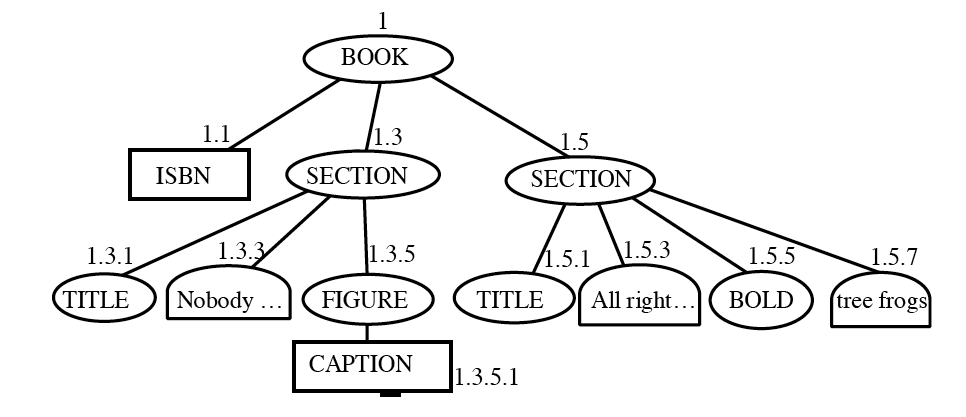 Dan Suciu -- CSEP544 Fall 2010
115
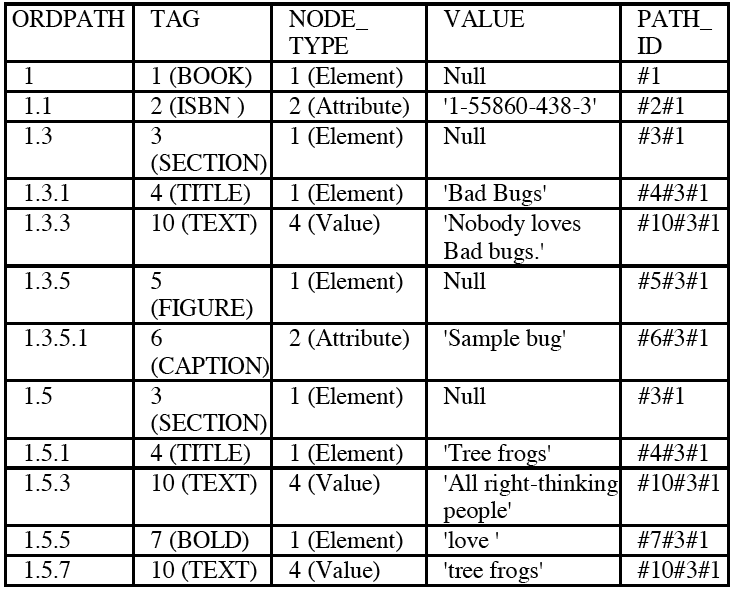 Infoset Table
/BOOK[@ISBN = “1-55860-438-3”]/SECTION
SELECT SerializeXML (N2.ID, N2.ORDPATH)
FROM infosettab N1  JOIN infosettab N2 ON (N1.ID = N2.ID)
WHERE N1.PATH_ID = PATH_ID(/BOOK/@ISBN)
      AND N1.VALUE = '1-55860-438-3'
      AND N2.PATH_ID = PATH_ID(BOOK/SECTION)
      AND Parent (N1.ORDPATH) = Parent (N2.ORDPATH)
Dan Suciu -- CSEP544 Fall 2010
117